FILM A FILOZOFIEII.12. 4. 2018
Tereza Hadravová                    Andrea Slováková



Katedra estetiky FF UK	      		      Ústav filmu a audiovizuální kultury FF MUNItereza.hadravova@ff.cuni.cz						andreas@dokument-festival.cz
Film # Filozofieshrnutí
Filozofie filmu (aka estetika filmu) 
Součást filozofie umění. Ontologie filmu, čas a prostor, vymezení filmového média, autorství, emoce ve fikci, film-filozofie...
Filozofie prostřednictvím a ve filmu 
Ilustrace vs. interpretace
Filmy o filozofii (a filozofech/ filozofkách)
Film jako filozofie (aka filmozofie)
Filmový tvůrce/ tvůrkyně jako filozof/ka
Potenciál filmu jako filozofického média
Film jako filozofující médium 
svébytnost filmového média
Umění a filozofie               [základní rozlišení: James Mooney]
Film # FilozofieThomas Wartenberg
Extrémní anti-kinematografická filozofie
Filmy mají ve vztahu k filozofii nanejvýš pedagogickou, heuristickou funkci
Extrémní pro-kinematografická filozofie
Filmy „existují ve stavu filozofie“ (jsou sebe-reflektivní)
Umírněná anti-kinematografická filozofie
Filmy a filozofie mají určité postupy společné, mnohé z hlediska filozofie podstatné však nedokáží 
    Umírněná pro-kinematografická filozofie
Namísto „omezených schopností filmu filozofovat“ mluví o potenciálu
Jsou filmy produkty filozoficky produktivní?
Přístup 1. – film je objektem studia, je tedy podřízen pre-existujícím filozofickým perspektivám. 
„Film riskuje, že bude redukován ještě více – na soubor významů a důrazů, které mohly být identifikovány již ve scénáři, a ne jako otázky, které vzchází z využití vizuálních, audio a kinematických zkušeností s pohyblivými obrazy.“
Jsou filmy produkty filozoficky produktivní?
Přístup 2. – tázat se nejenom, co může filozofie přinést porozumění filmu, ale také co může film přinést našemu pochopení filozofie. 
„Jak může pochopení filmu jako jednotlivého textu, estetické tradice a sociální a historické praxe pomoct rozšíření našeho pochopení filozofické aktivity, která jde za hranici psaného a mluveného slova?“
Film a filozofie
Základní otázky
Jaké prvky / vrstvy / prostředky filmu a filmové zkušenosti se mohou stát nositeli významu?
Promluvy / zvuková stopa, obrazy / střih, kamera...
Děj
Filmový prostor a čas
Způsob, jak se jednotlivé elementy vztahují jeden k druhému 
Jaké typy významů mohou filmy prostředkovat / vyjadřovat / formulovat?
Existují významy, které jsou „autenticky filmové“? Jež nelze vyjádřit jinak než prostřednictvím filmu?
Film a filozofie
Různá pojetí filozofie
[obsah] Systém nauk, pojmů 
„interpretativní ilustrace“ (Wartenberg)
Přání otcem (filozofické) myšlenky („malickismus“) 
[forma] Soubor nástrojů: myšlenkových experimentů, abstraktní myšlení, analýza 
např. „myšlenkový experiment“
[činnost] Skepse, znejistění, hledání, sebereflexe, způsob života – odkud se bere filozofování, co je to za činnost? , jak se vztahuje k životu?
Film jako prostor k meditaci
Struktura krystalu
Struktura krystalu
Struktura krysztalu (Krzysztof Zanussi, 1969, Polsko, 74 min)
Kontemplativní drama ukazující setkání dvou bývalých studentů fyziky, z nichž jeden se, ne vždy poctivě, vypracoval na úspěšného kariérního vědce a druhý žije s manželkou na venkově prostým způsobem v souladu s přírodou.
Struktura krysztalu (Krzysztof Zanussi, 1969, Polsko, 74 min)
Kontemplativní drama ukazující setkání dvou bývalých studentů fyziky, z nichž jeden se, ne vždy poctivě, vypracoval na úspěšného kariérního vědce a druhý žije s manželkou na venkově prostým způsobem v souladu s přírodou.
3 přístupy ke vztahu F a F
Pro-kinematografická filozofická pozice 
vysvětluje přístup, že film může tvůrčím způsobem ilustrovat filozofické myšlenky, ale
film může být také použitý jako myšlenkový experiment (anebo v případě avantgardy přímo předvádět vlastní estetické experimenty),
a tzv. „romantická filmová filozofie“ (Robert Sinnerbrink) vnímá film jako samostatný modus filozofické prezentace.
Stalker
Сталкер(Andrej Tarkovský, 1979, SSSR, 163min)
Existenciální sci-fi, v níž profesor (vědec), spisovatel a stalker (průvodce) putují prostorem tzv. Zóny, kde jsou možné podivné přesuny předmětů, zamotávání prostoru a jehož průzkum je odrazem vnitřních světů postav.
Skeptický přístup
John Mullarkey, Francois Laruelle
zpochybňují schopnost filmu filozofovat: „Neschopnost filmu zachytit to, co nazýváme realitou, ukazuje na širší filozofické selhání.“
Jacques Ranciére 
„platonský předsudek“: epistemologické privilegování filozofie nad uměním
(Platon ukázal filozofii a umění jako konkurující si zdroje poznání a víry. Filozofové filmu oponují: film může být zdrojem poznání a zároveň přispět k filozofii. Debata se však pořád vede o míře filozofické kapacity (potenciálu) filmu.)
Stanley Cavell
The World Viewed. Reflections of the Ontology of Film (1971)
 Pursuits of Hapiness: The Hollywood Comedy of Remarriage (1981)
 Contesting Tears: Hollywood Melodramas of the Unknown Woman (1996)
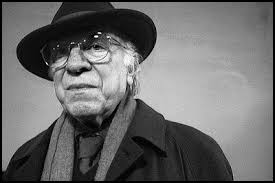 *1926, působí na Harvardské uni.
profesor filozofie a estetiky
Tvrdí, že filozofie a film si jsou určeny
Stanley Cavell – pojetí filozofie
… existuje-li místo, na kterém může lidský duch klást otázky sám sobě, pak je to filozofie. A cokoli, co podporuje, aby k takovému sebezpytování došlo, je filozofie.
Jaký je smysl něčeho, co máme přímo před očima a co přesto nevidíme. … Film dokáže ono „vše, co máme před očima“ zdramatizovat.
Filozofie je pro mě neodmyslitelně záležitostí zastavení a obrácení, opětovného procházení... výzvy k obratu a návratu... filozofie jako určité vnímavosti, jako v první řadě ne-mluvení.
Film je fascinován, či dokonce přímo prahne po nahodilém a vedlejším, po nevyjádřitelném bezpočtu možností katastrofy či štěstí, kterým je lidská existence podřízena.
Martin Heidegger
Bytí a čas (Sein und Zeit, 1927)
Jeden z nejvlivnějších (a nejintenzivnějších) filozofických textu XX.století
Ovlivnil např. Sartra, Derridu, Gadamera
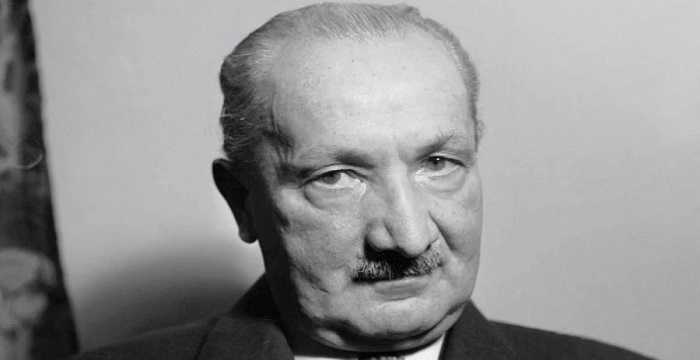 Jazyková zvláštnost – na hraně vyjádřitelnosti
Otázka, jak je možné vůbec začít filozofovat, odkud lze začít „ptát se po bytí“
Před-porozumění, pobyt, bytí jsoucna, se kterým se setkáváme v našem okolí
1889-1976
Německý filozof
1833-34 – rektor univerzity ve Freigburgu
Fenomenologie, existencialismus
Frigo na mašině
The General (Buster Keaton, 1926, USA, 67 min)

Nejslavnější film Bustera Keatona, akrobata s kamennou tváří zvaného Frigo. Ve filmu ztělesňuje malého strojvůdce Johnnieho, jenž během války Severu proti Jihu zachraňuje ukradenou lokomotivu s Annabelle, svou dívkou, na palubě.
Jak filmy filozofují
Objasňují teoretické problémy vnímání, reprezentace či pochopení
Ukazují konceptuální anebo morální významy různých druhů filmových narativů
„Překládají“ filmovou reprezentaci do forem filozofické argumentace
Analyzují estetický „materiál“, jež nesou různé žánry a konvence
Jak filmy filozofují
Příklady možností, jak „praktikovat“ film-filozofii tak, že je vzájemně přínosná pro filozofii i filmová studia:
Jak kognitivističtí filmoví teoretikové přistupují k filozofii mysli a vnímání (perception) a k neurovědám, aby analyzovali zkušenost se sledováním filmu;
Zapojení přemýšlení konkrétního filozofa (v této knize Cavell, Adorno, Merleau-Ponty);
Více syntetický přístup, v němž dominují témata a otázky více než metoda.
Faksimile života
Facs of Life (Silvia Maglioni, Graeme Thomson, 2009, Velká Británie Francie Itálie, 115min)
 konceptuálně a poeticky mapuje trajektorie lidí, kteří prošli laboratoří myšlení vedenou Gillesem Deleuzem v Centre Expérimental Universitaire de Paris 8 – Vincennes v letech 1969-1980
Jak filmy filozofují
Avantgradní filmy: mnozí avantgardisté sami navrhují filmovou teorii.
Nevidět fil. potenciál pouze v narativu; nenarativní aspekty filmu mohou předkládat filozofická tvrzení anebo navrhovat filozofické hypotézy.
Některé filmy mohou být označeny za teoretické v tom smyslu, že vtělují filozofickou teorii, jejíž postuláty jsou nejlepším vysvětlením pro interpretaci filmu.
Strukturální film aspiruje na to být „kinematografickou reprodukcí lidské mysli“.